X
Y
DOWN
UP
X
0
1
0
1
0
1
0
1
0
1
SETTING 
FAB 8
LOOM
0
1
0
0
1
1
0
1
0
1
0
1
Y
X
0
1
0
1
0
1
0
1
0
1
SETTING 
FAB 8
LOOM
0
1
0
0
1
1
0
1
0
1
0
1
Y
X
0
1
0
1
0
1
0
1
0
1
SETTING 
FAB 8
LOOM
0
1
0
0
1
1
0
1
0
1
0
1
Y
X
0
1
0
1
0
1
0
1
0
1
SETTING 
FAB 8
LOOM
0
1
0
0
1
1
0
1
0
1
0
1
Y
X
0
1
0
1
0
1
0
1
0
1
SETTING 
FAB 8
LOOM
0
1
0
0
1
1
0
1
0
1
0
1
Y
X
0
1
0
1
0
1
0
1
0
1
SETTING 
FAB 8
LOOM
0
1
0
0
1
1
0
1
0
1
0
1
Y
X
0
1
0
1
0
1
0
1
0
1
SETTING 
FAB 8
LOOM
0
1
0
0
1
1
0
1
0
1
0
1
Y
X
0
1
0
1
0
1
0
1
0
1
SETTING 
FAB 8
LOOM
0
1
0
0
1
1
0
1
0
1
0
1
Y
X
0
1
0
1
0
1
0
1
0
1
SETTING 
FAB 8
LOOM
0
1
0
0
1
1
0
1
0
1
0
1
Y
X
0
1
0
1
0
1
0
1
0
1
0
1
0
0
1
1
0
1
0
0
1
0
1
1
Y
X
0
1
0
1
0
1
0
1
0
1
0
1
0
0
1
1
0
1
0
0
1
0
1
1
Y
X
0
1
0
1
0
1
0
1
0
1
0
1
X
0
1
0
1
0
1
0
1
0
1
0
1
X
0
1
0
1
0
1
0
1
0
1
0
1
RIGHT
LEFT
X
0
1
0
1
0
1
0
1
0
1
0
1
X
0
1
0
1
0
1
0
1
0
1
0
1
X
0
1
0
1
0
1
0
1
0
1
0
1
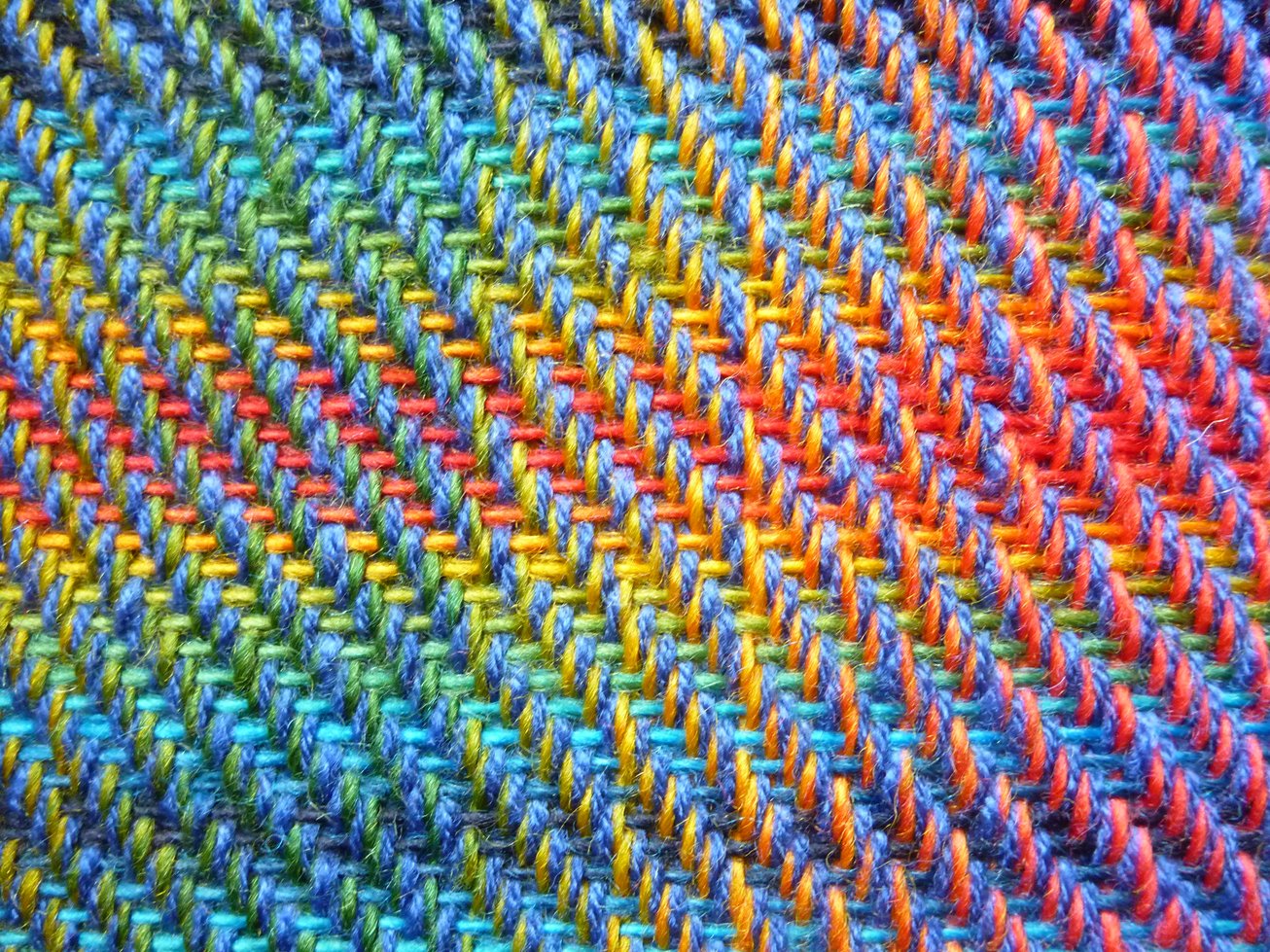 THANKS FAB  NETWORK